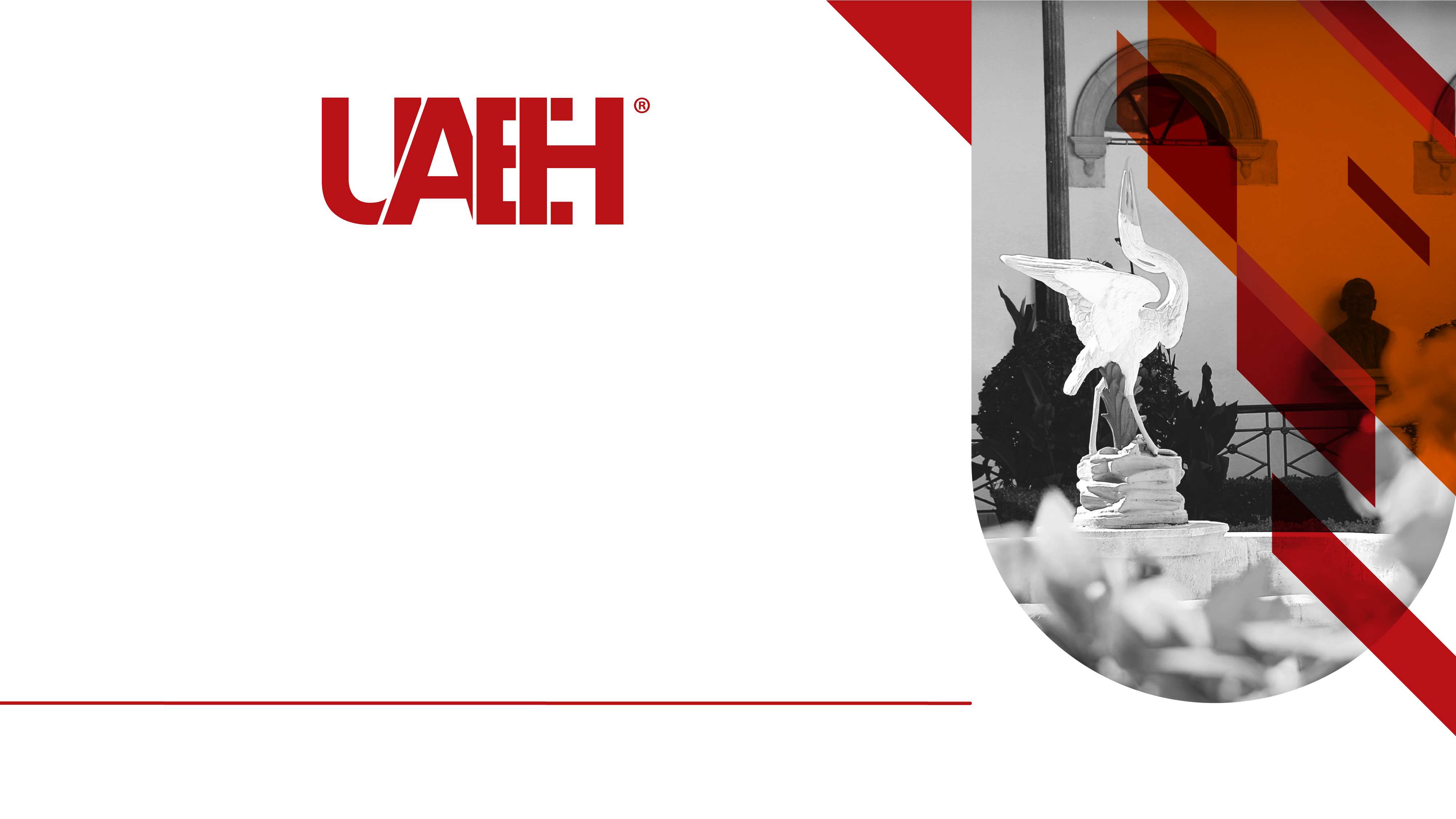 Reglamento escolar 2021
Para alumnos de nuevo ingreso
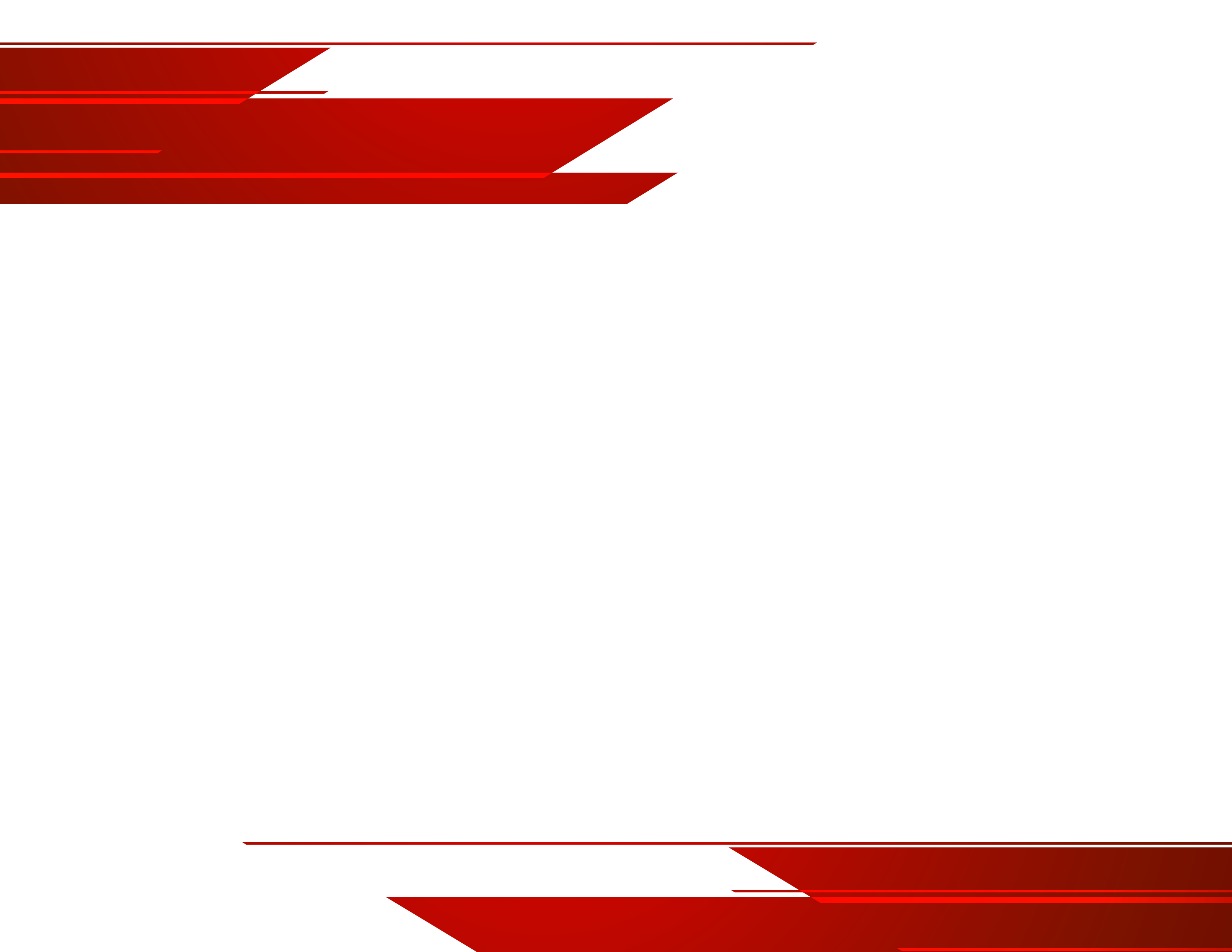 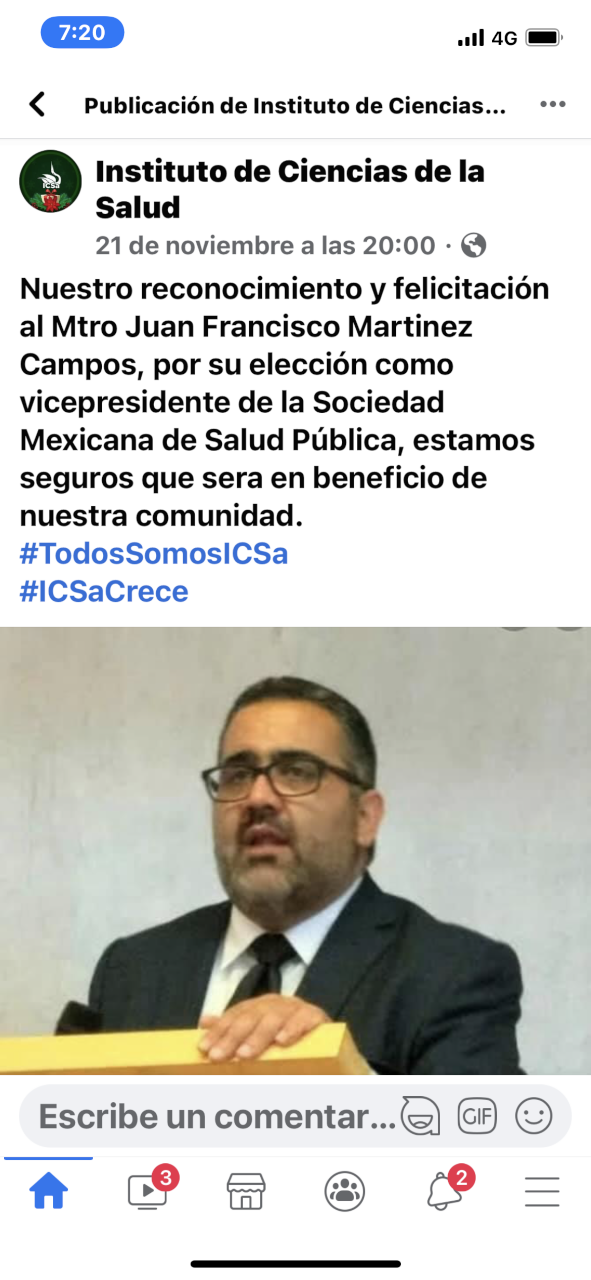 Mtro. Juan Francisco Martínez Campos.
Sub-Jefe del Área Académica de Mecidina
Quinta Etapa  ICSa
 juan_martinez@uaeh.edu.mx 
771 71 7 20 00
Ext 4308
Área Académica de Medicina
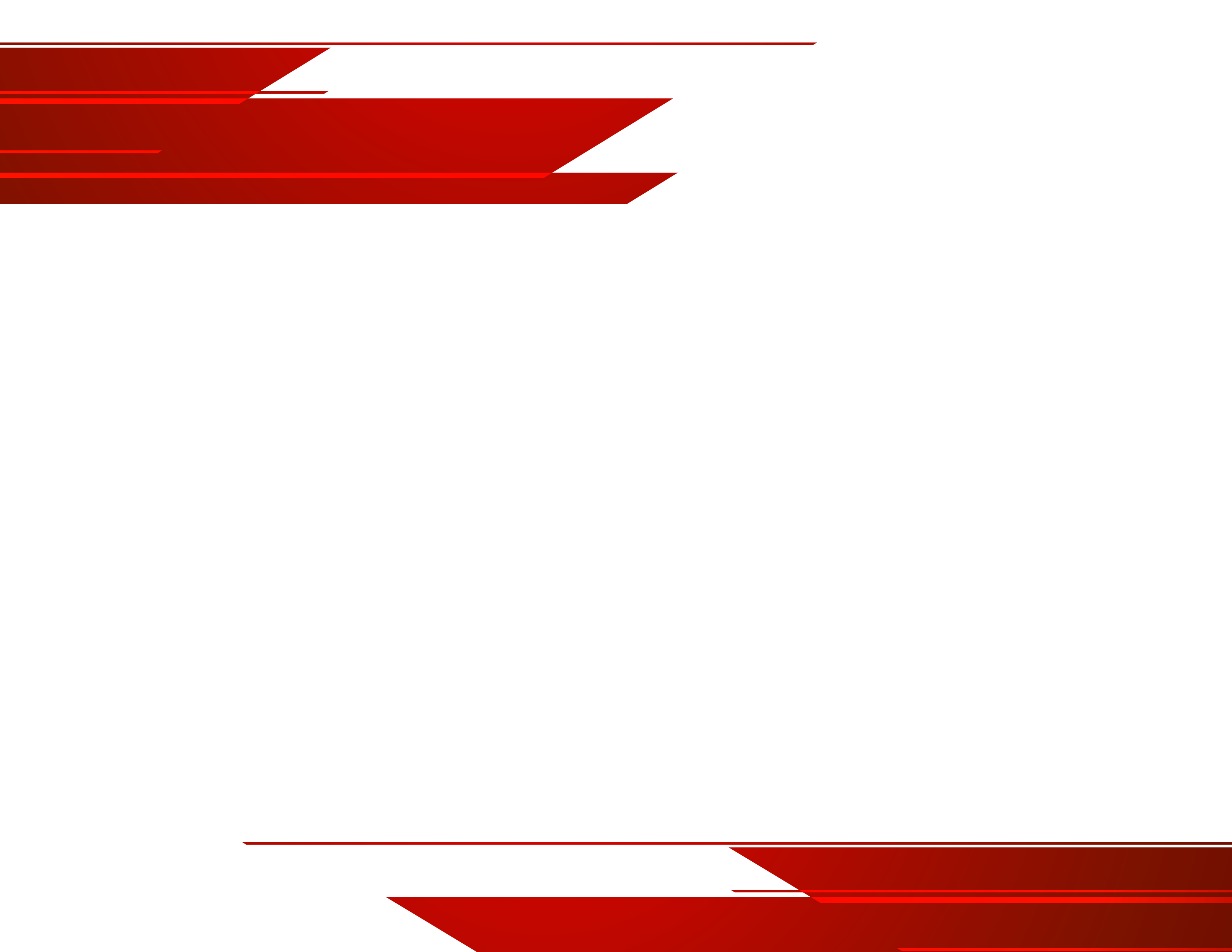 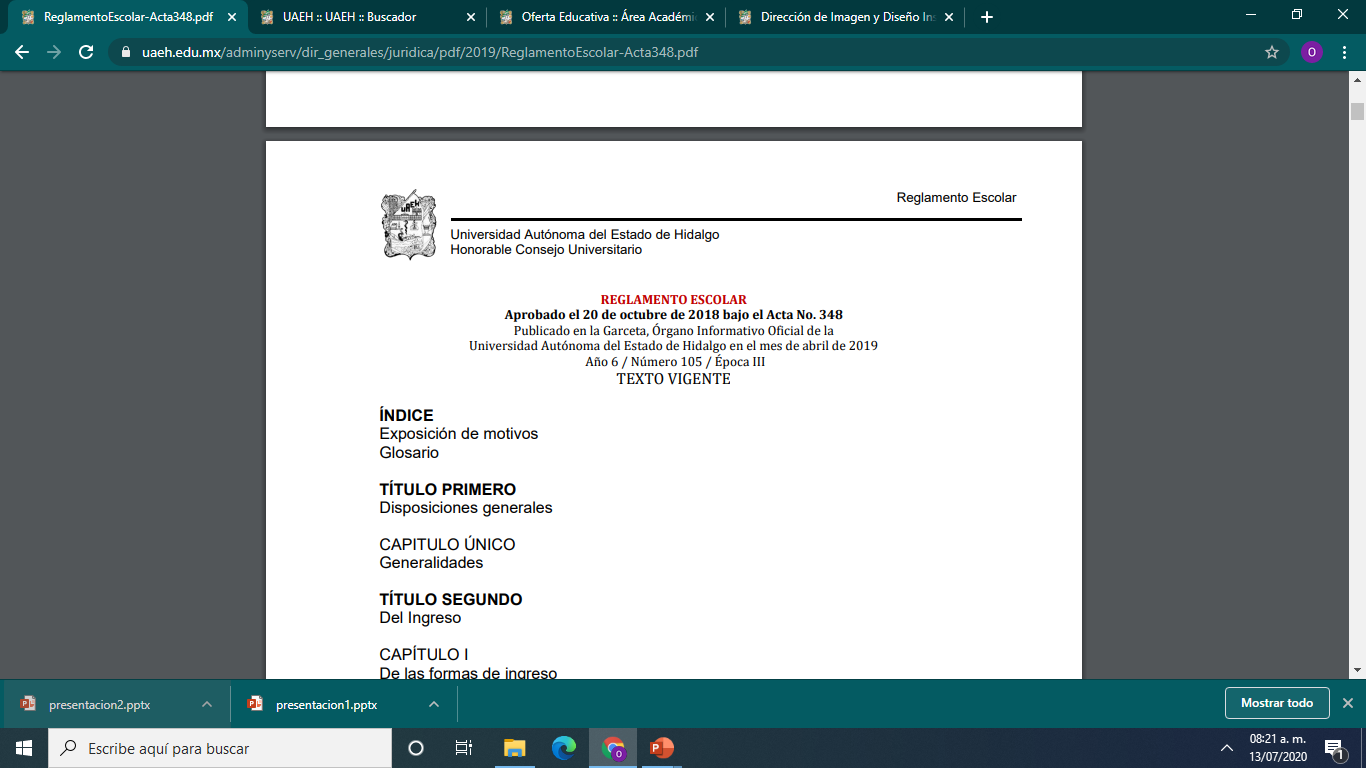 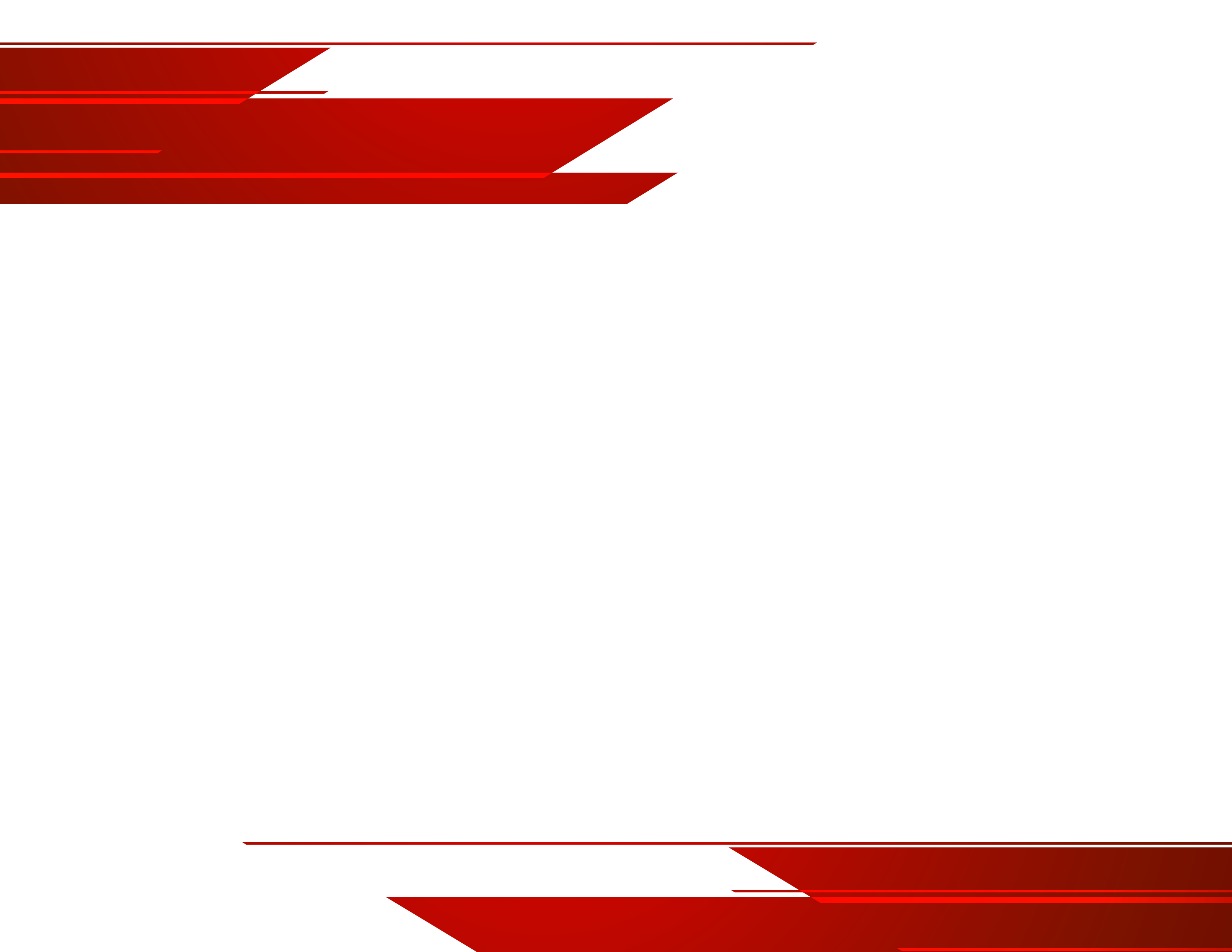 Información general
Los primeros tres Ciclos de la carrera de Médico Cirujano son cursados en las aulas del ICSa (Ex Hacienda. La Concepción s/n, carretera Pachuca – Actopan), y los Ciclos de cuarto a Noveno se cursan en las instalaciones de la Escuela de Medicina (Ramírez Ulloa #400, col. Doctores). Preferentemente.
Campos clínicos a partir del cuarto semestre en las diferentes instituciones de salud con las que se tenga convenio.
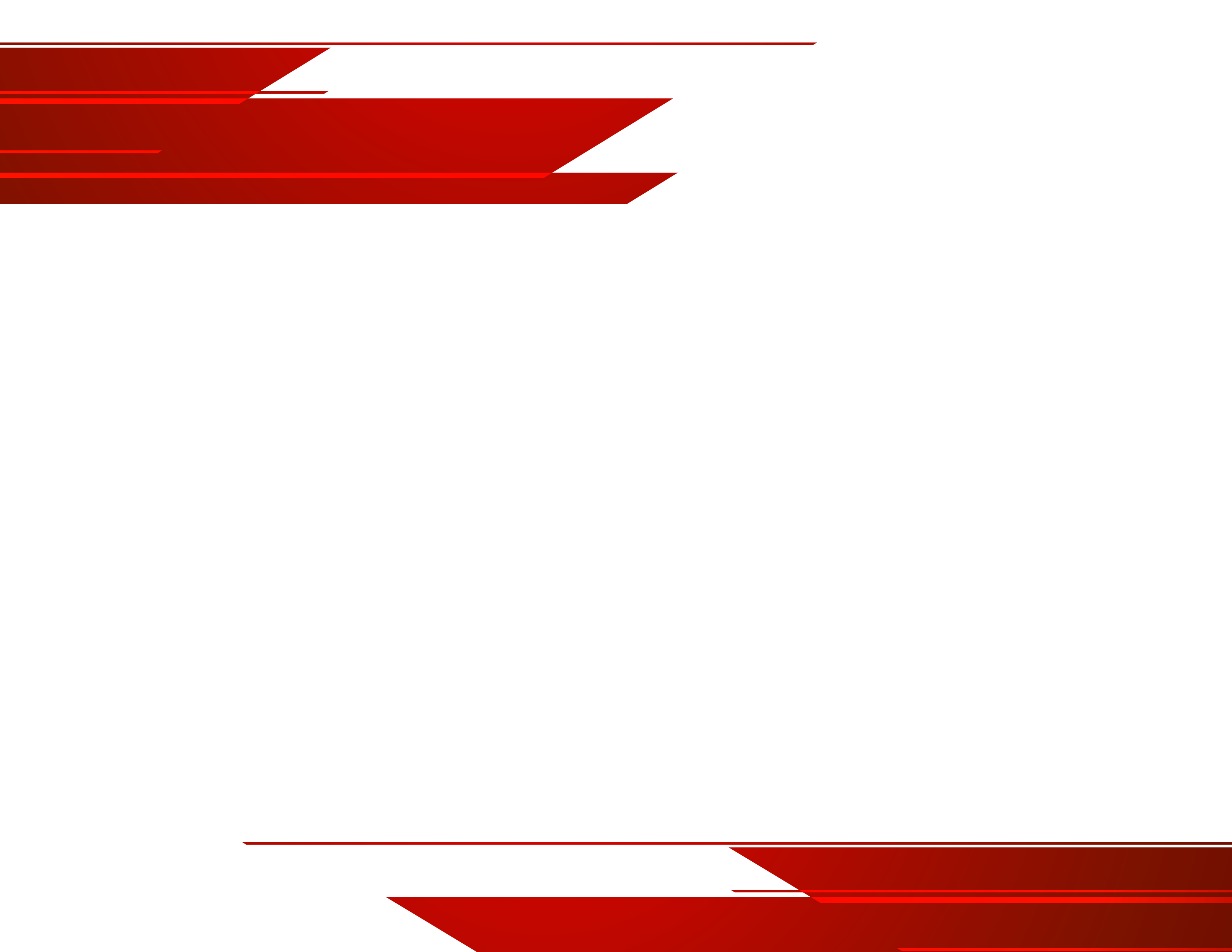 Sobre la evaluación
Exámenes: tres periodos, y corresponden a dos exámenes parciales y un examen final / global, todos ellos departamentales; la calificación mínima aprobatoria es de 7 (siete).
Al término del semestre, para que el alumno tenga derecho a presentar el examen ordinario de las materias teóricas, debe haber cumplido con un 80% de asistencias como mínimo, y haber acreditado el área práctica de cada materia.
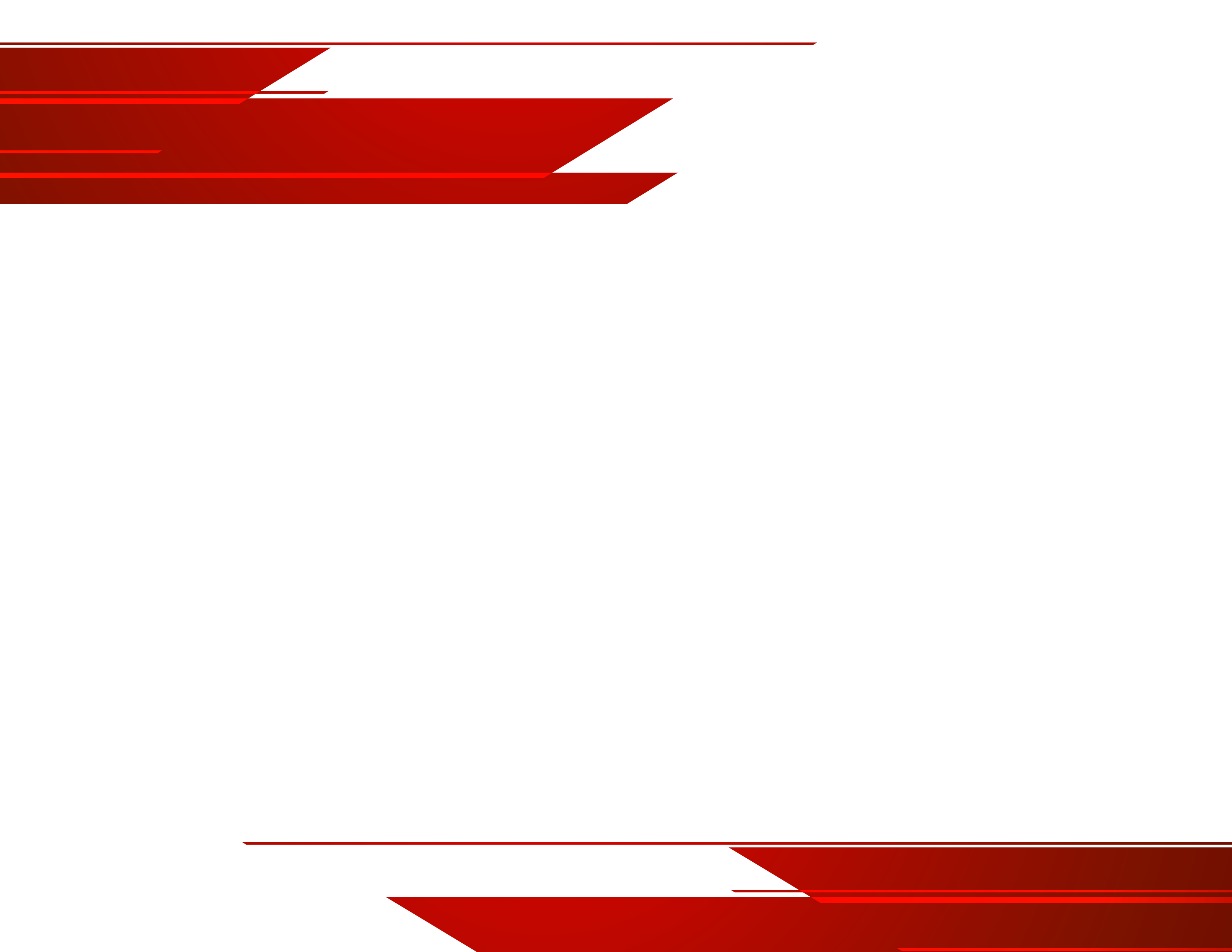 El alumno que repruebe cuatro o más materias, ya sea por reprobar el examen teórico o por no tener derecho a examen ordinario (SD) por inasistencias y / o por no acreditar la práctica (SDL), será dado de baja del primer semestre de la Escuela de Medicina sin derecho a reinscribirse, salvo que presente y apruebe nuevamente el examen de admisión, teniendo que cursar todas las materias.
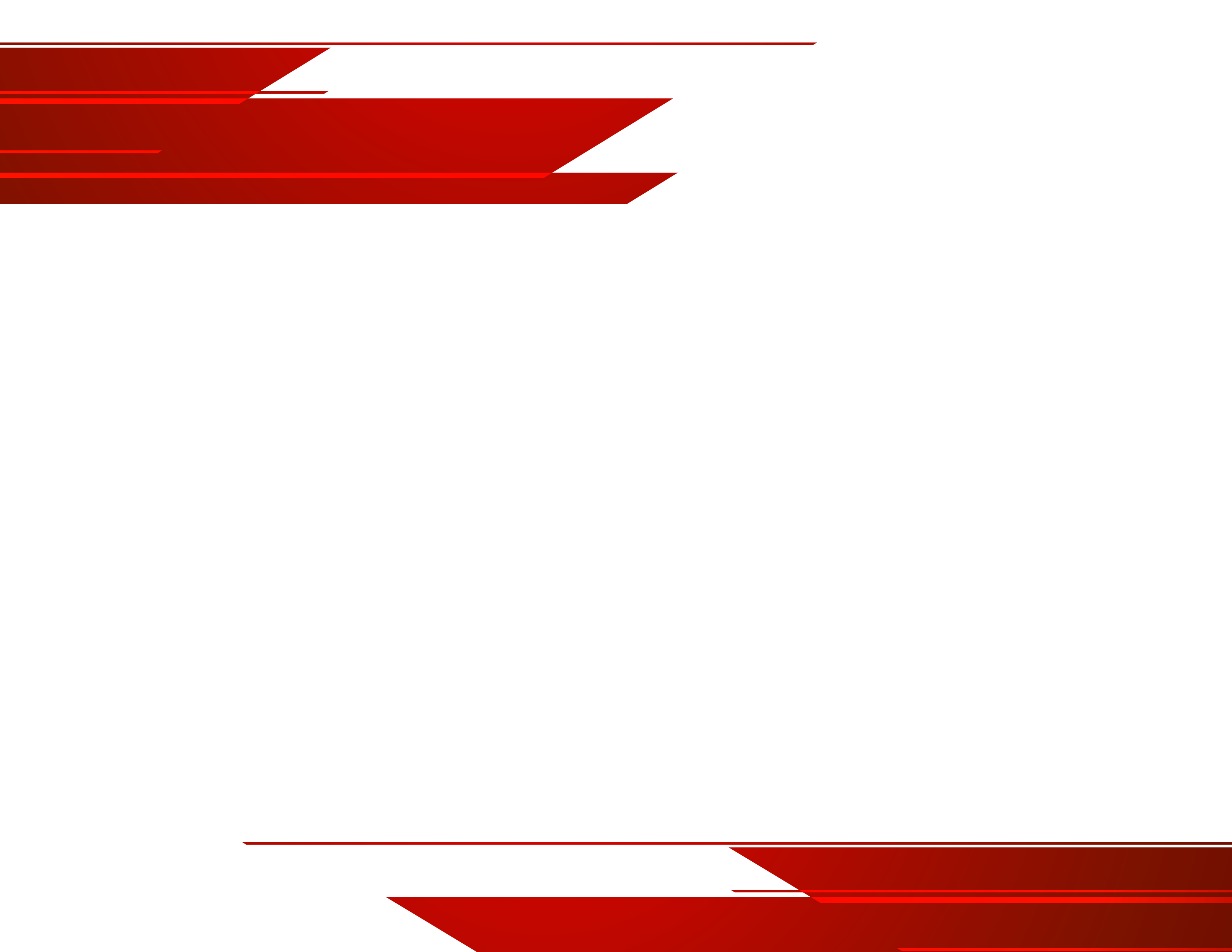 El alumno que repruebe Anatomía general, Neuroanatomía, Histología) Embriología, no podrá cursar en el segundo semestre Bioquímica, Fisiología y Genética; es recomendable que en caso de no aprobar alguna materia y poder continuar inscrito en la Escuela de medicina NO CURSES MATERIAS DE SEGUNDO SEMESTRE.
En caso de no aprobar el examen ordinario, podrán solicitar el examen extraordinario siempre y cuando tengas un mínimo del 70% de asistencias durante el semestre, en caso de que el porcentaje sea menor deberás de cursar nuevamente la materia.
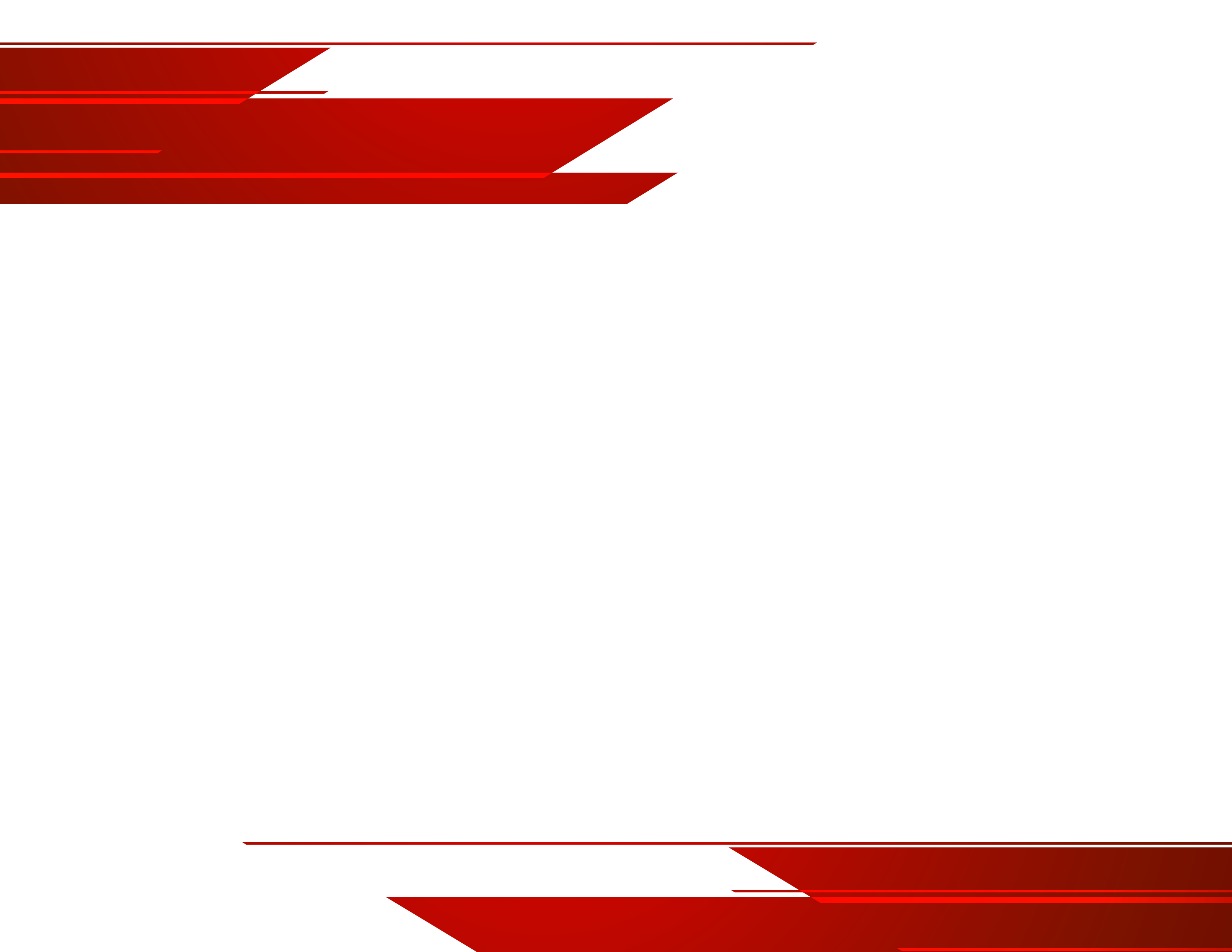 Información general
Inconformidad respecto a la calificación obtenida, tienes derecho a solicitar por escrito a la coordinación y/o a la Secretaria Académica de la Escuela de Medicina en un término NO MAYOR A 72 Hrs. Posteriores a la publicación del acta para que en su caso se haga la corrección correspondiente.
El único documento que acredita a los alumnos como miembros de esta escuela, es tu tira de materias, la cual es expedida por la dirección de control escolar de la U. A. E. H., y en ella se indica el número de matrícula, grupo al que estás asignado, y si eres regular o irregular.
Así mismo, en la tira de materias está anotado el número de materias a cursar y la vigencia de dicho documento.
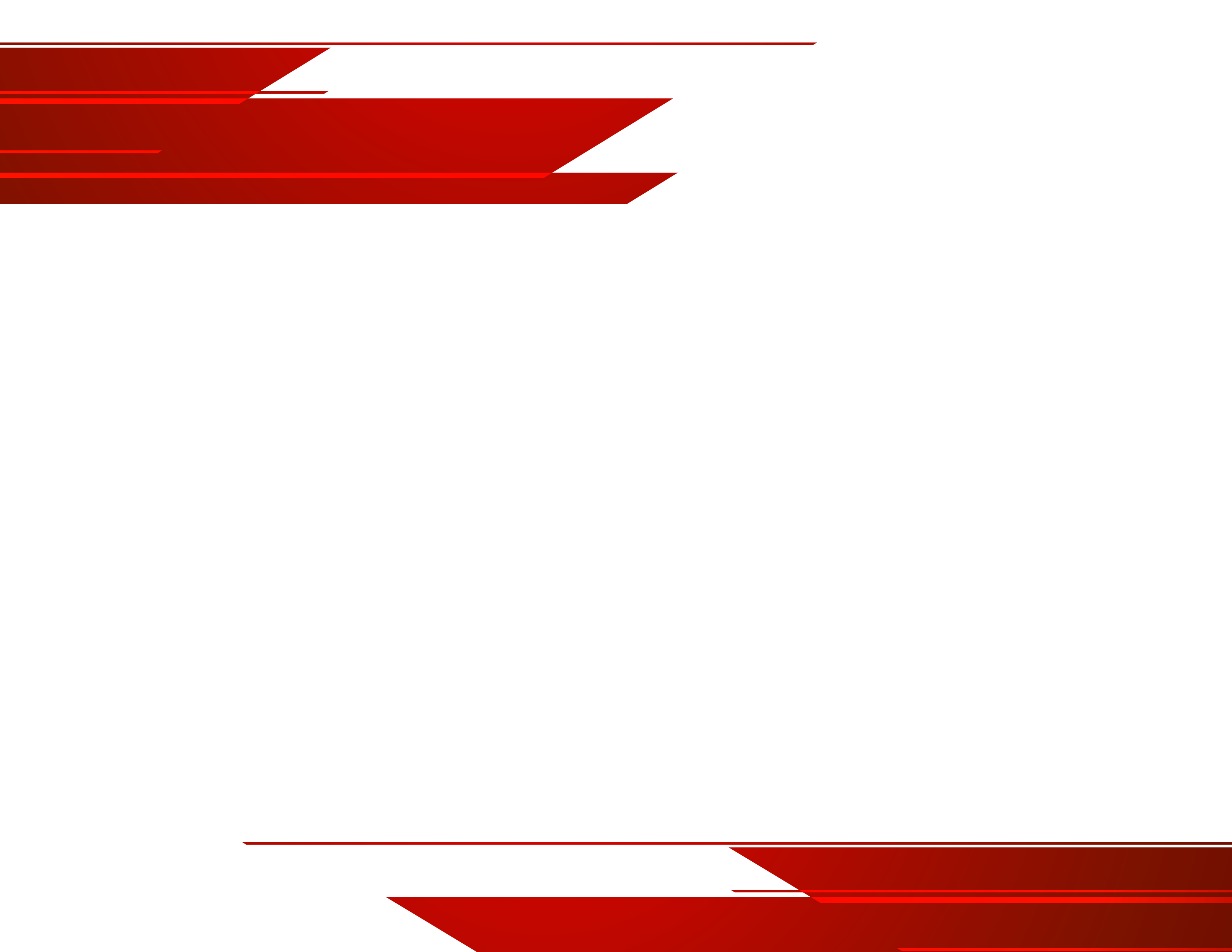 Información general
Si tienes estudios de Ingles que te permitan acreditar los distintos semestres; próximamente se publicara una convocatoria para que si estás interesado puedas disminuir tu carga académica en los semestres posteriores.
Durante el séptimo y octavo semestre de la carrera se desarrolla el Preinternado que consiste en la asistencia a las Unidades Hospitalarias de Lunes a Viernes de 18:00 a 21:00 hrs. Y los sábados y Domingos 12 a 24 hrs, guardias que son distribuidas en forma aleatoria no continúa.
Para que el alumno realice su internado, necesita haber acreditado los primeros ocho semestres y obtener así su carta de pasante.
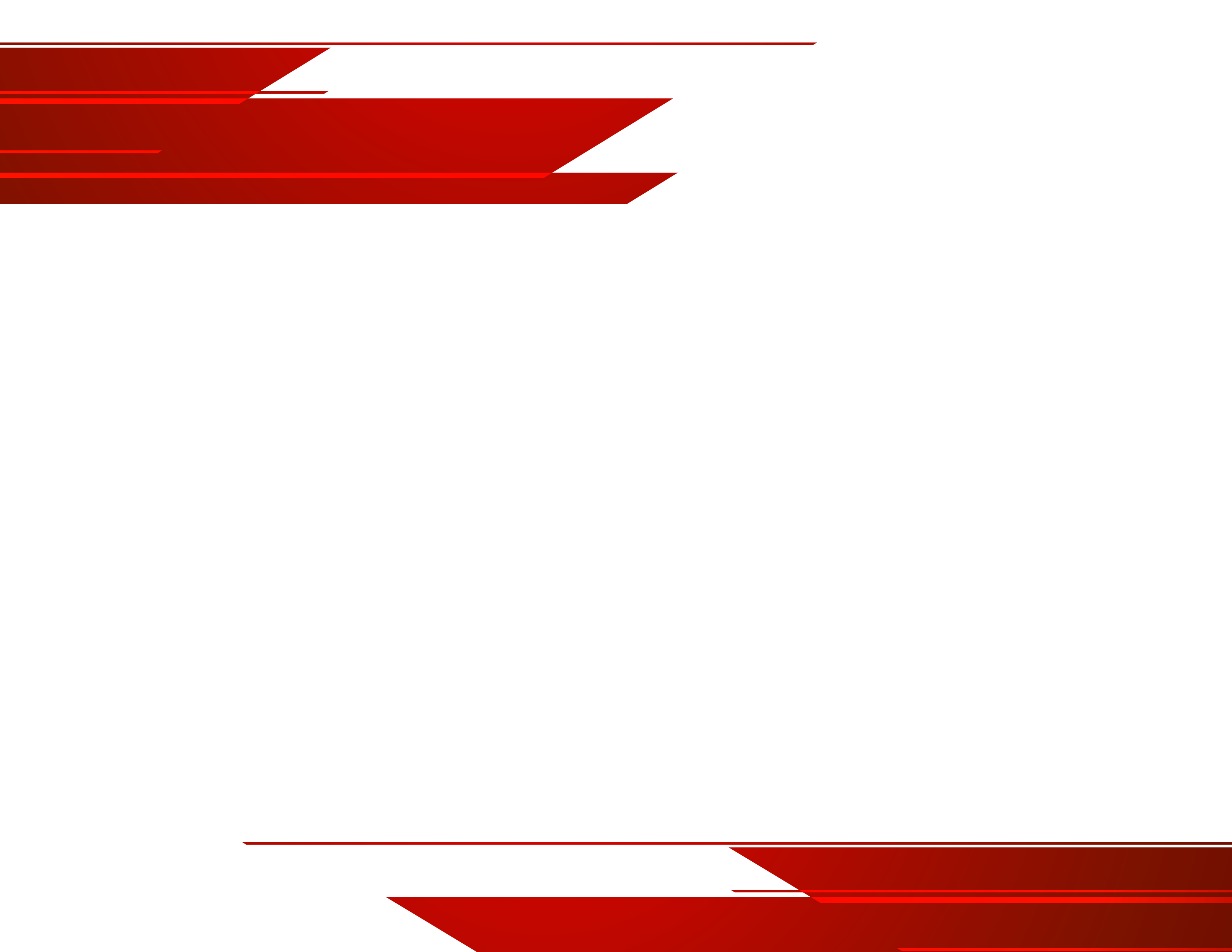 De la situación escolar del alumno:
Regulares: Son alumnos regulares los que se encuentran inscritos en un ciclo o semestre escolar, sin adeudar asignatura alguna de los ciclos o semestres anteriores.
Irregulares: Son alumnos irregulares los repetidores y los que adeuden asignaturas de semestres anteriores
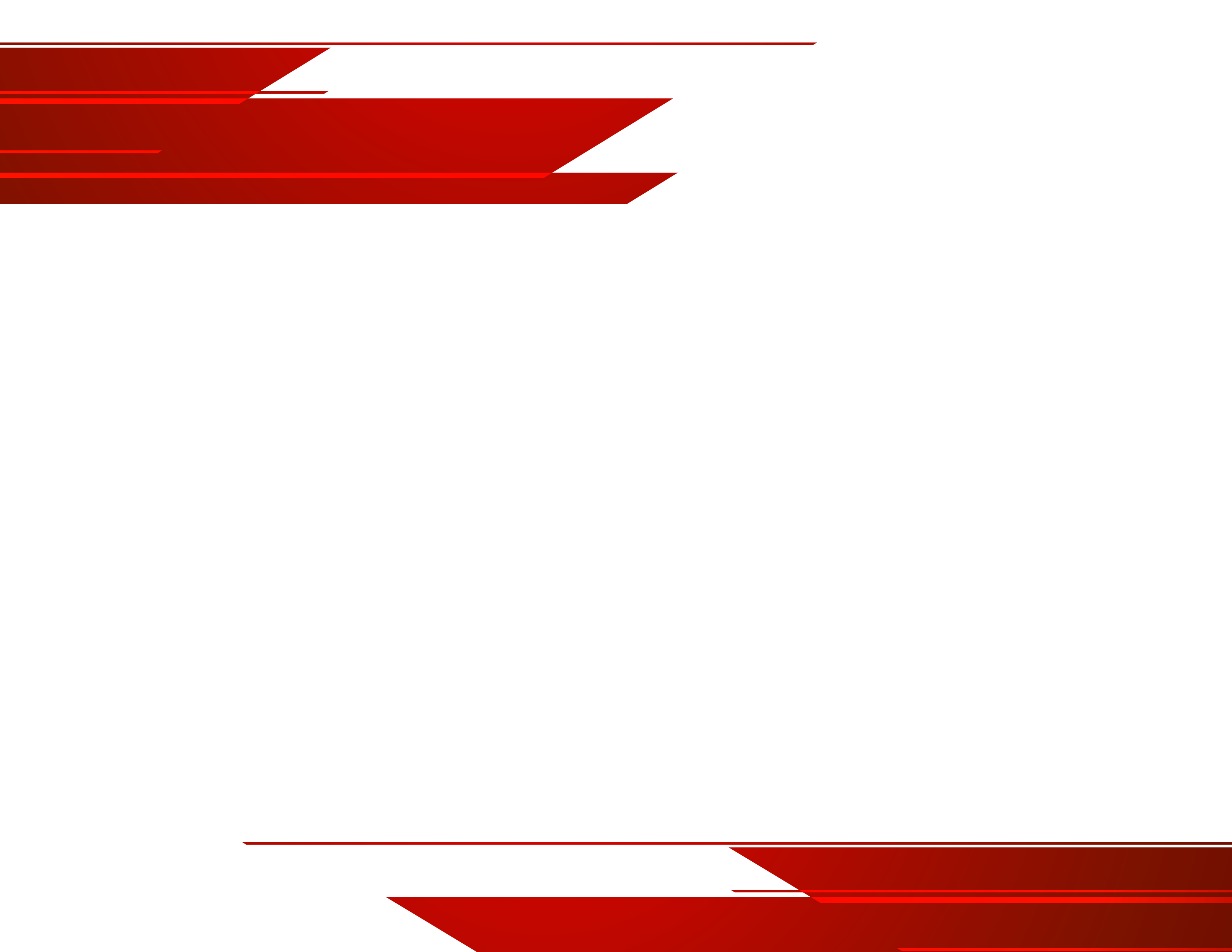 Reinscripciones:
Reinscripción: por Internet en forma directa. 
Cambio de grupo: Solicitud directamente a la coordinación de la Escuela de Medicina, en cuanto se publique la convocatoria respectiva.
Si se autoriza tu cambio de grupo podrás reinscribirte en el grupo asignado del semestre subsecuente.
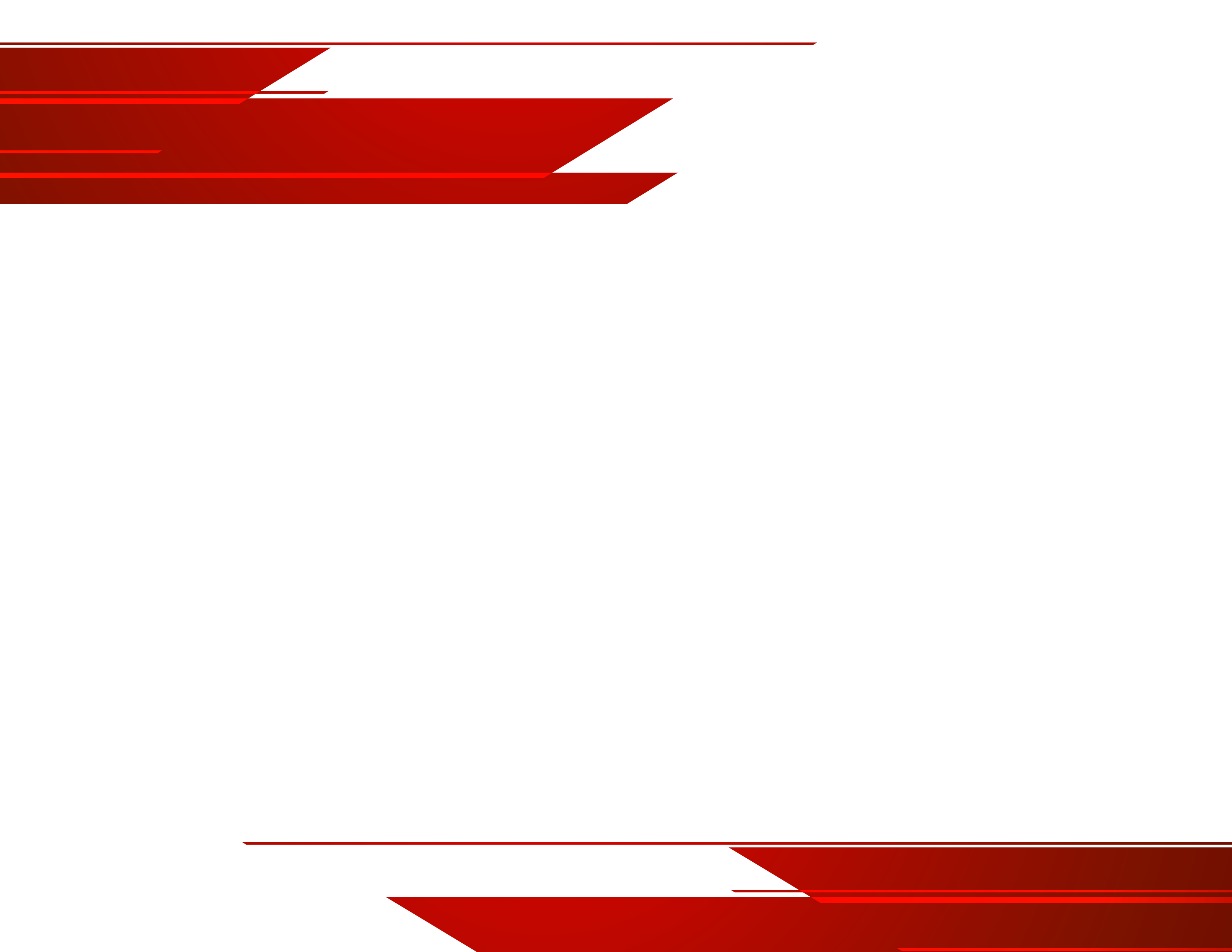 Reinscripciones:
Sólo se autoriza un cambio de grupo por semestre.
No puedes cursar en el mismo semestre dos grupos diferentes.
Podrás no cargar máximo una materia del semestre subsecuente, con la autorización previa de la coordinación de la escuela.
No podrás inscribirte a quinto semestre si no has aprobado el total de las materias incluidas hasta el cuarto semestre. Aun cuando en el programa de Internet te de esta posibilidad.
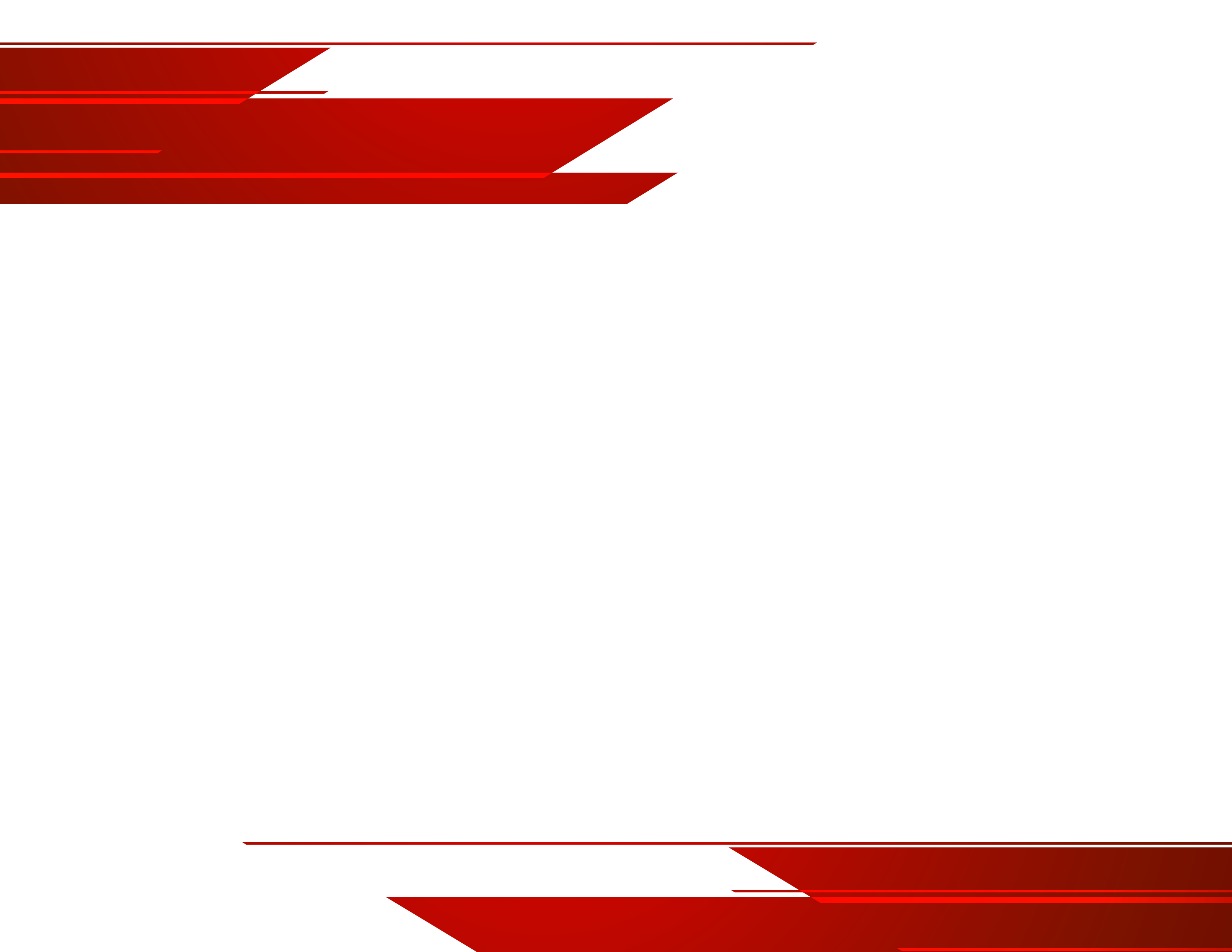 Motivos de baja académica:
Baja académica (expulsión) de la escuela: reprobar tres veces la misma materia, ya sea por reprobar el examen ordinario (1), el extraordinario (2), o que se vuelva a cursar y vuelva a ser reprobado (3).
Ningún alumno podrá inscribirse o reinscribirse por más de tres ocasiones en un mismo semestre, ciclo o asignatura, haya o no presentado exámenes.
Reprobar un total de diez asignaturas del plan de estudios correspondiente, en el transcurso de la carrera (primero a noveno semestre).
BAJA DEFINITIVA: EL ALUMNO QUE PRESENTE MALA CONDUCTA DENTRO Y FUERA DE LA INSTITUCIÓN.
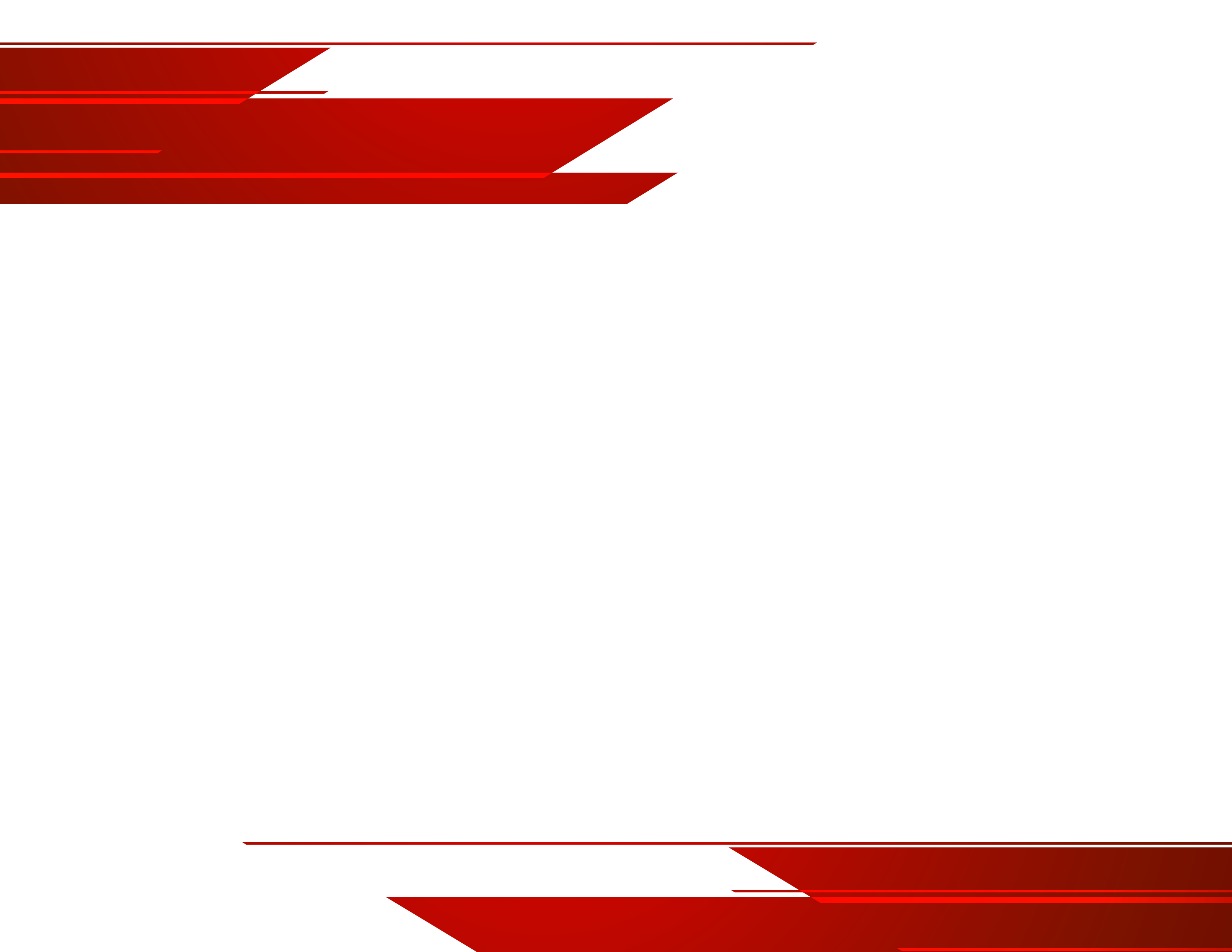 Artículo 31. Son conductas del alumnado que vulneran los principios fundamentales y valores de la Universidad
Desobedecer las instrucciones, indicaciones, señalamientos o avisos académicos, administrativos, de vialidad o protección civil; 
Dejar de asistir de forma injustificada a las actividades de innovación académica, a las actividades culturales o deportivas previamente programadas y para las que haya sido convocado; 
Dejar de asistir de forma injustificada a las tutorías, las direcciones de tesis o asesorías que previamente tenga programadas;  
Participar en desórdenes dentro de la Universidad, o perturbar el desarrollo normal de las actividades institucionales
Promover por cualquier medio la suspensión de clases, la inasistencia a clases o la desobediencia a las autoridades universitarias
Utilizar las instalaciones para usos o fines distintos de aquellos a los que estén destinadas; 
Faltar al respeto, utilizar violencia o amenazar con ejercer violencia contra cualquier miembro de la comunidad universitaria; 
Acosar u hostigar sexual o moralmente a cualquier miembro de la comunidad universitaria;
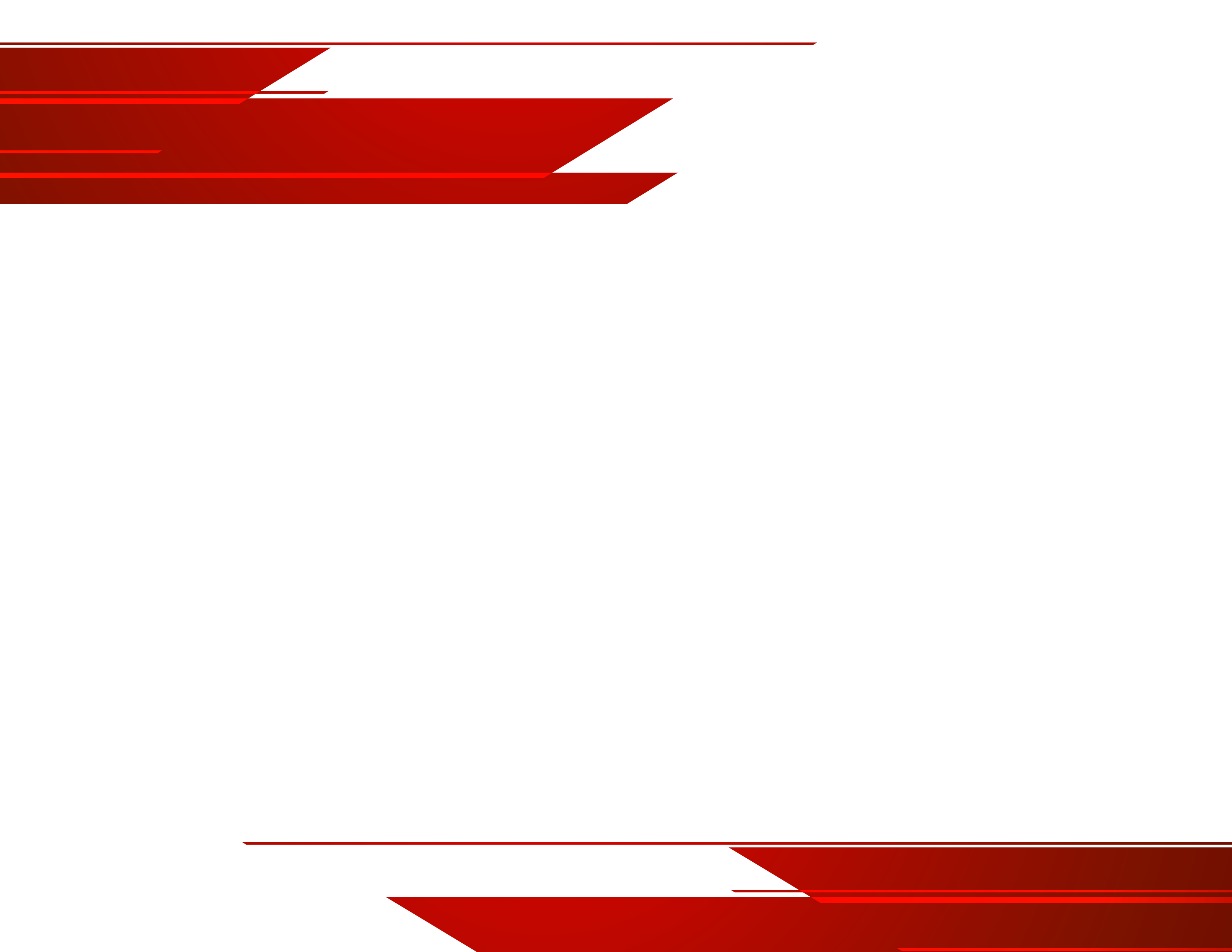 Artículo 31. Son conductas del alumnado que vulneran los principios fundamentales y valores de la Universidad
Realizar bullying contra cualquier miembro de la comunidad universitaria; 
Generar, difundir o replicar información falsa, de discurso de odio, de chantaje sexual, de difamación e intolerancia, violencia cibernética en perjuicio de cualquier miembro de la comunidad universitaria, o que tenga como efecto ocasionar pánico, alarma, distorsión o confusión en la sociedad;
Destruir, alterar, dañar intencionalmente o apoderarse del patrimonio de la Universidad;
Cometer actos contrarios a la integridad académica, integridad moral y al respeto que entre sí se deben los miembros de la comunidad universitaria; 
Prestar o recibir ayuda fraudulenta en el desarrollo de sus actividades académicas;  
Falsificar o alterar documentos oficiales o utilizarlos indebidamente, con independencia de que se ejerza la acción legal que corresponda; 
Engañar a miembros de la comunidad universitaria o aprovecharse de ellos para obtener beneficios en forma ilícita;
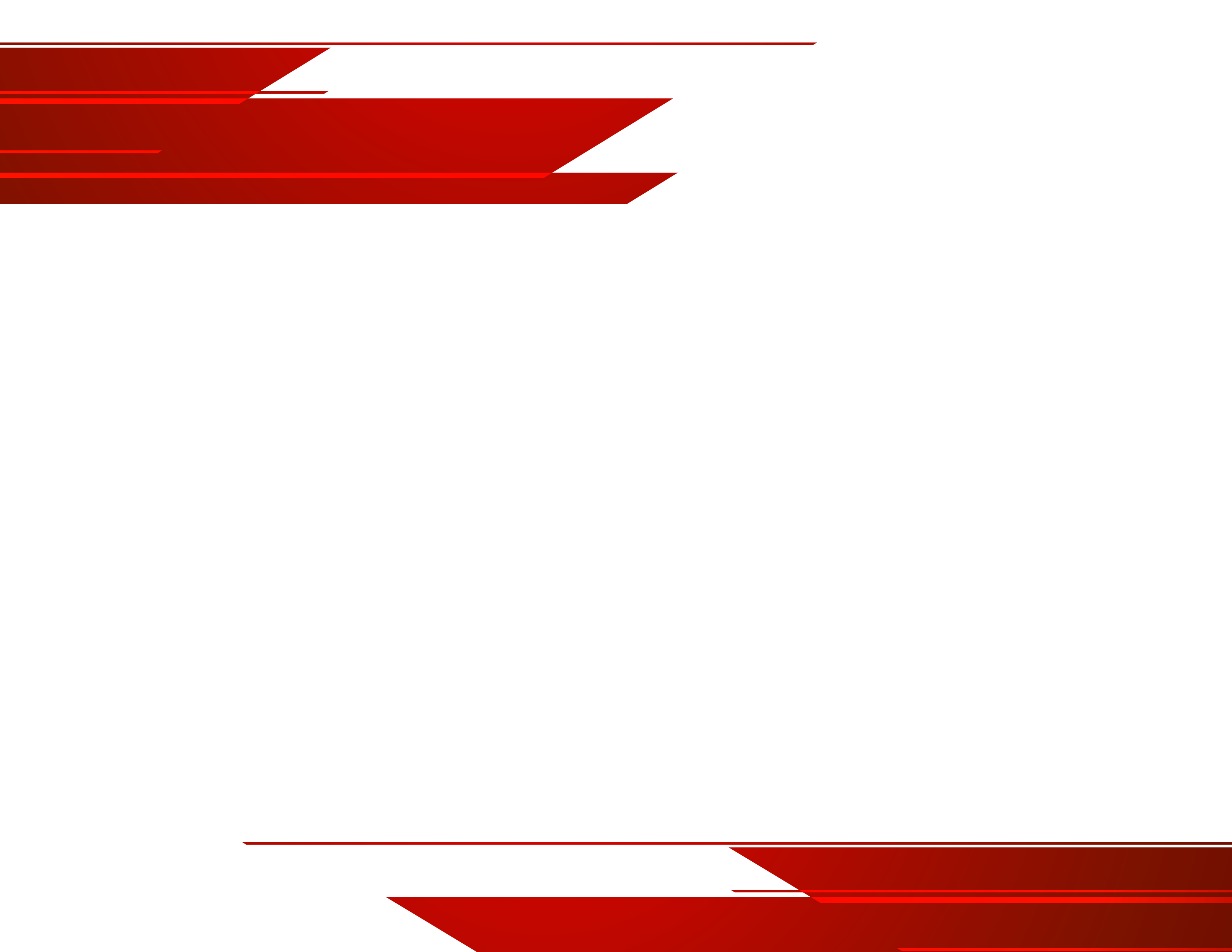 Artículo 31. Son conductas del alumnado que vulneran los principios fundamentales y valores de la Universidad
Utilizar, sin la autorización debida, el nombre, el lema, el escudo o la identidad gráfica de la Universidad y las demás marcas y derechos patrimoniales. 
La posesión y portación de armas y explosivos dentro de la Universidad; 
Distribuir, portar o consumir psicotrópicos, estupefacientes, productos cannabinoides, productos de tabaco o bebidas alcohólicas dentro de la Universidad; 
Concurrir a la Universidad en estado de ebriedad o bajo los efectos de alguna droga o estimulante; 
Organizar o participar en juegos de azar o de apuestas dentro de las instalaciones de la Universidad, y 
Las demás que señale la normativa universitaria.
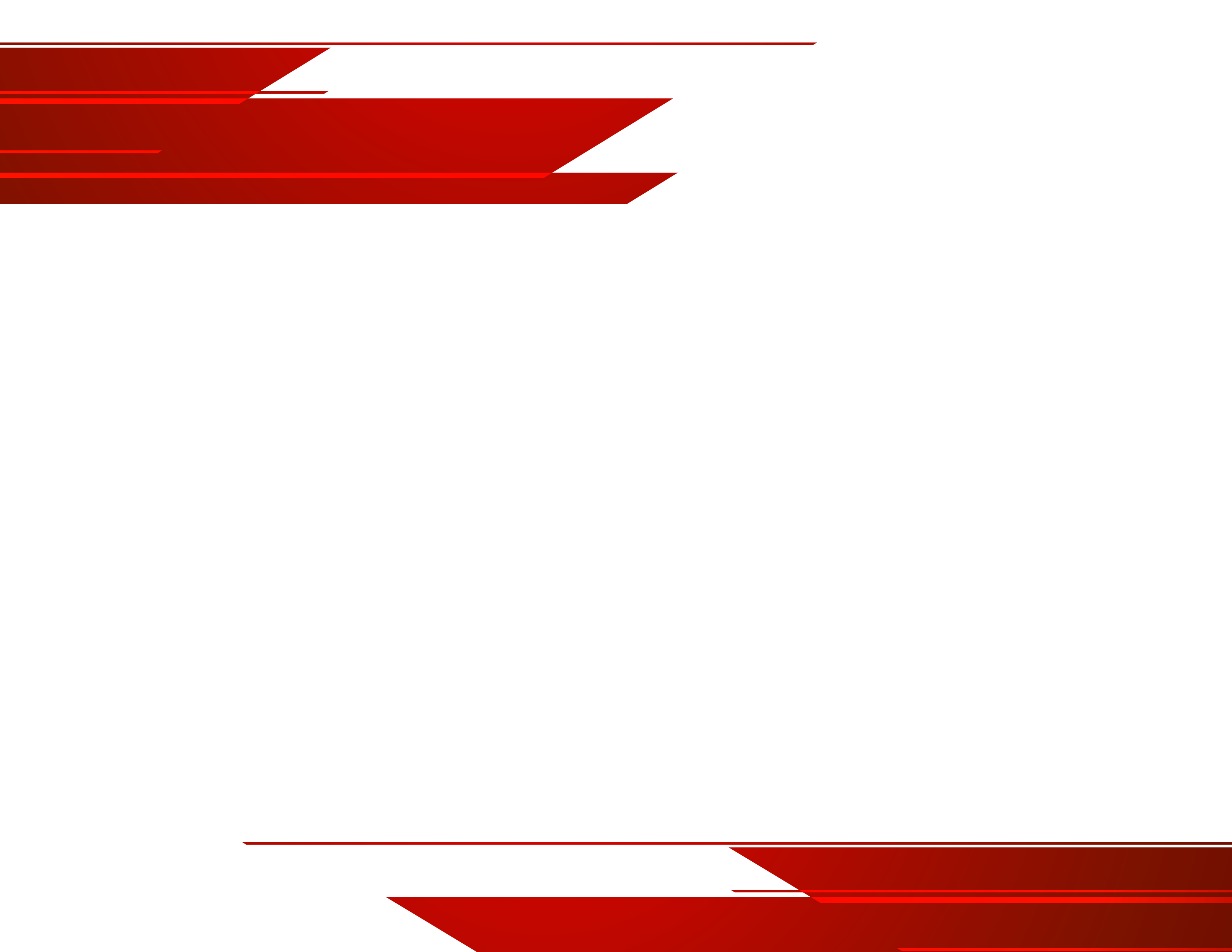 Artículo 32. Las sanciones por la ejecución de las conductas mencionadas en el artículo anterior consisten en:
Amonestación por escrito; 
Reposición del bien mueble dañado, deteriorado o extraviado, sea por culpa o por dolo; 
Reparación del daño, pago del perjuicio, deterioro o destrucción del patrimonio de la Universidad; 
Sanción económica hasta por el equivalente al costo comercial actualizado del bien o material propiedad de la institución que haya sido dañado; 
Sanción económica equivalente de una hasta diez Unidades de Medida y Actualización (UMA) vigente al tiempo de la aplicación de la sanción por violación a las normas de seguridad, protección civil, seguridad vial e higiene de la Universidad;
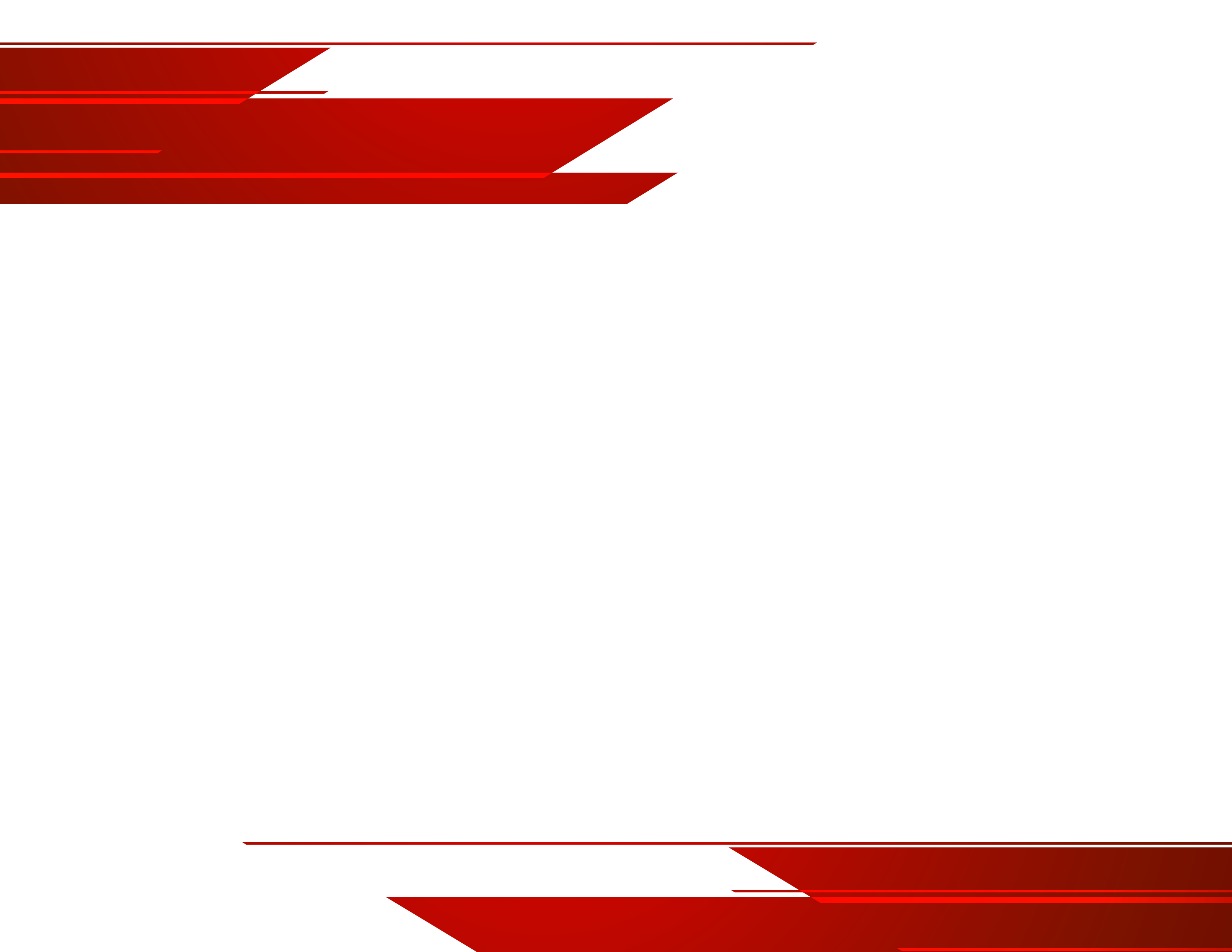 Artículo 32. Las sanciones por la ejecución de las conductas mencionadas en el artículo anterior consisten en:
Labor social universitaria hasta por 6 meses; 
Suspensión temporal de la condición de alumnado hasta por seis meses, según la gravedad de la falta cometida; 
Anulación de las calificaciones obtenidas en forma fraudulenta, como producto de inducción al error, por aprovechamiento de algún error o falla en el sistema de información, en la plataforma digital institucional, o bien, como resultado de manipulación o ataque digital o electrónico, incluso, aunque sea ejecutado por un tercero, y 
Baja definitiva de la Universidad.